Interference
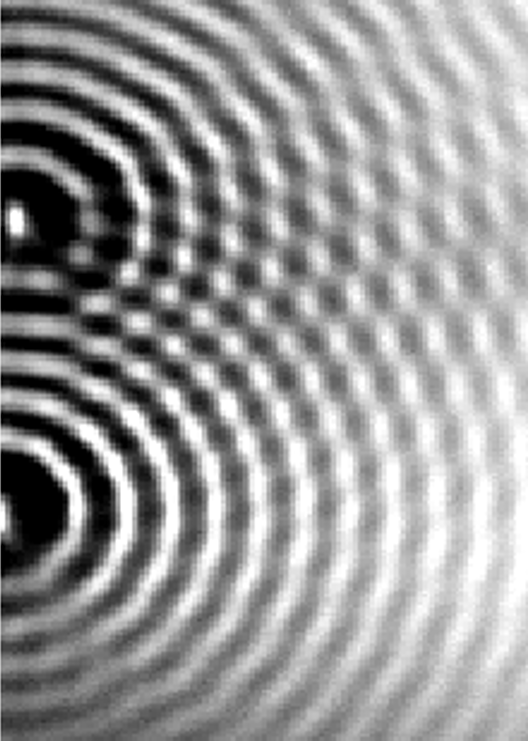 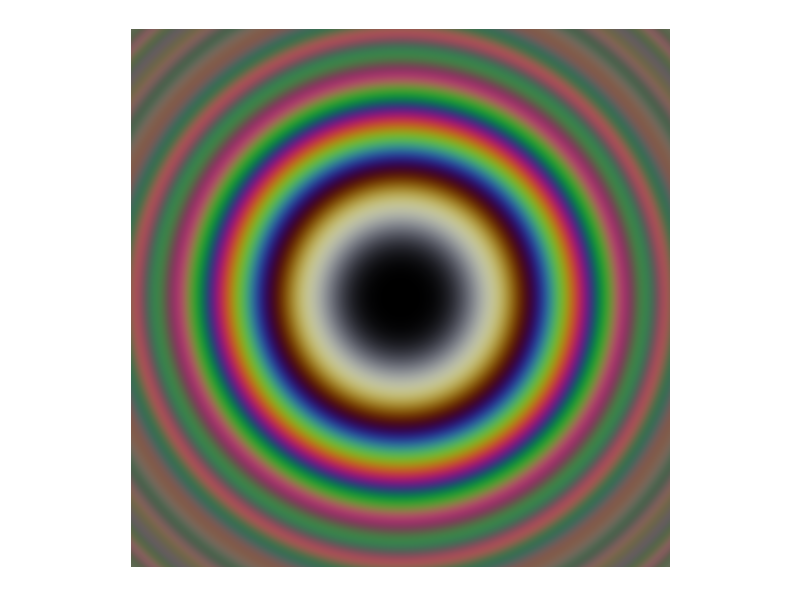 OPTICS f2f p. 33
Interference
Spherical waves
Plane waves
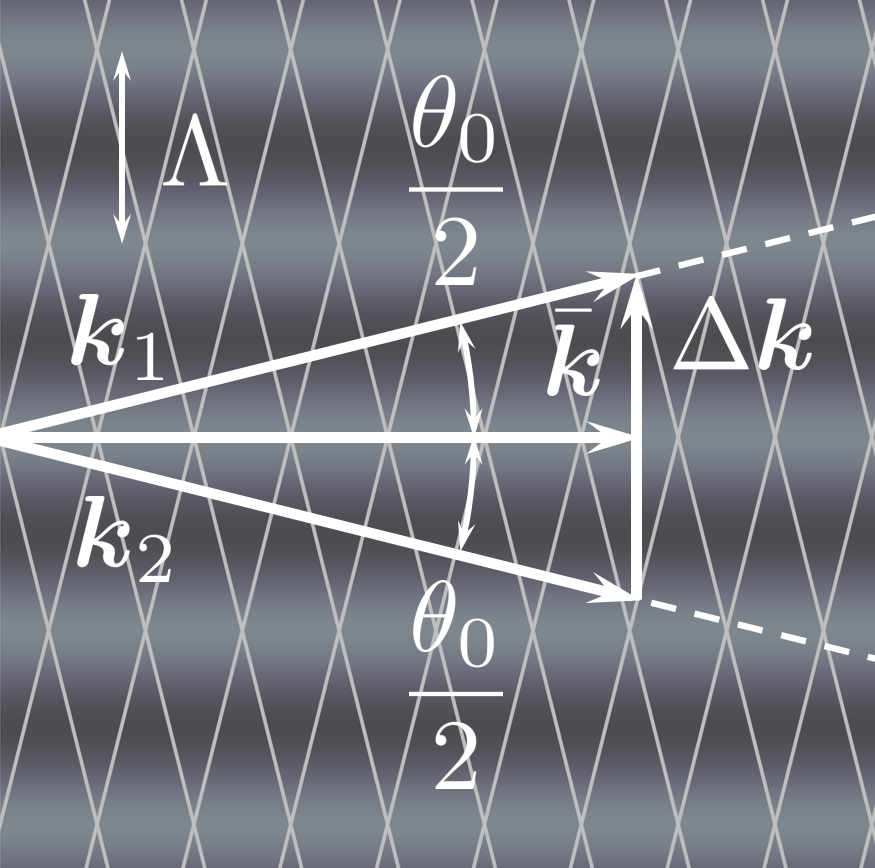 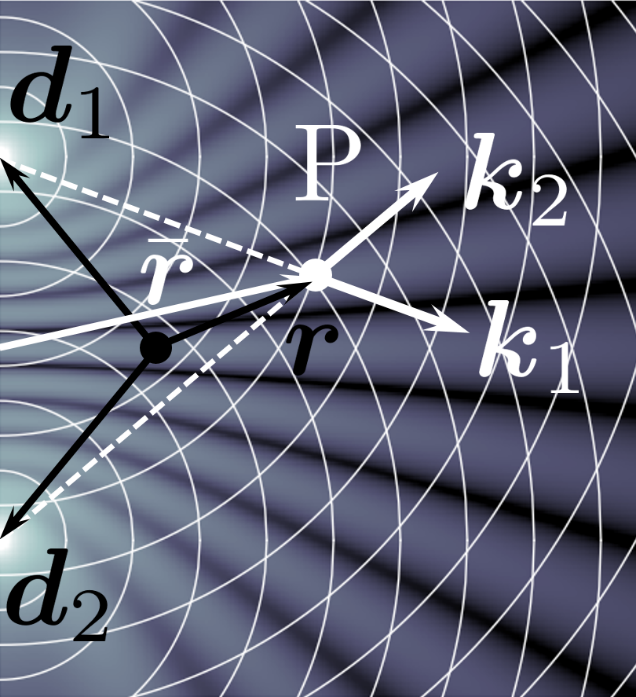 OPTICS f2f p. 35-7
Plane waves
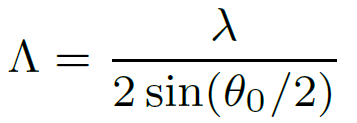 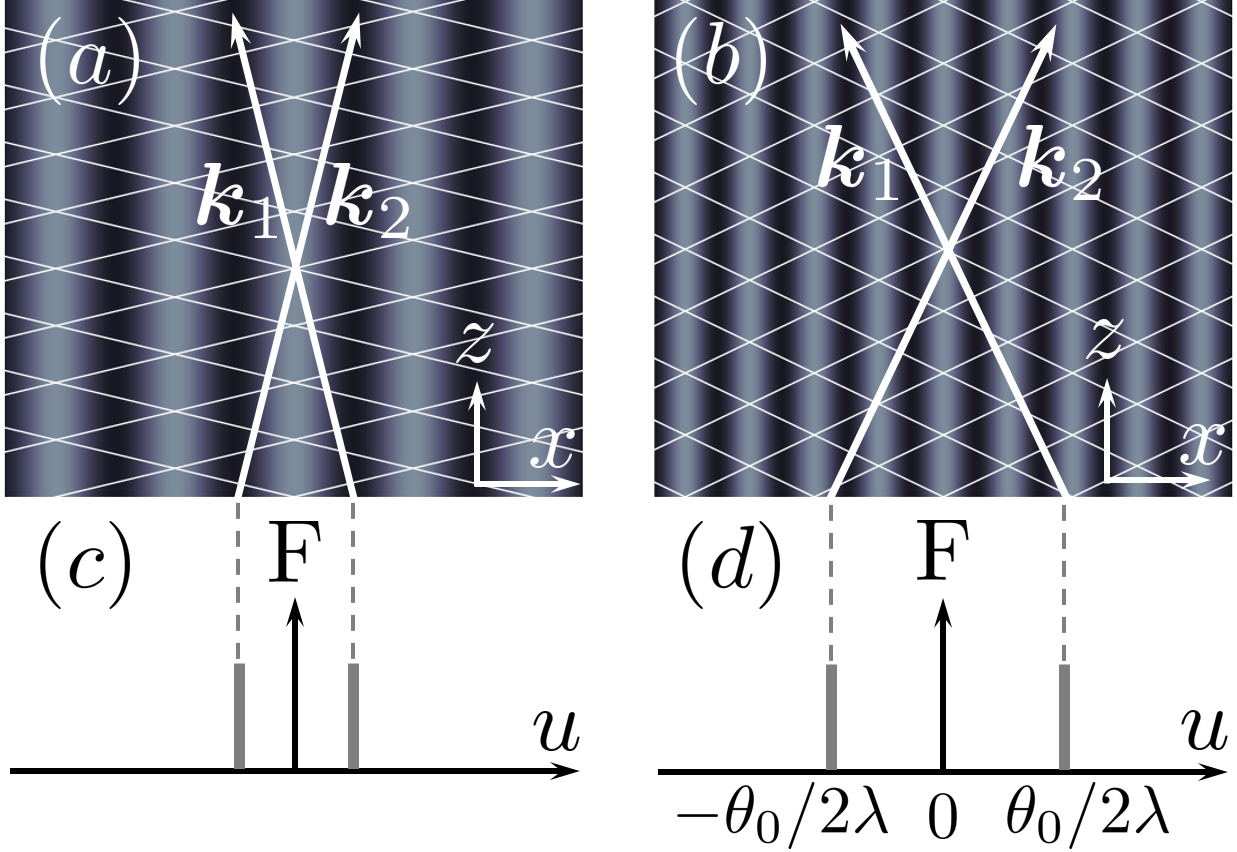 Young’s interferometer
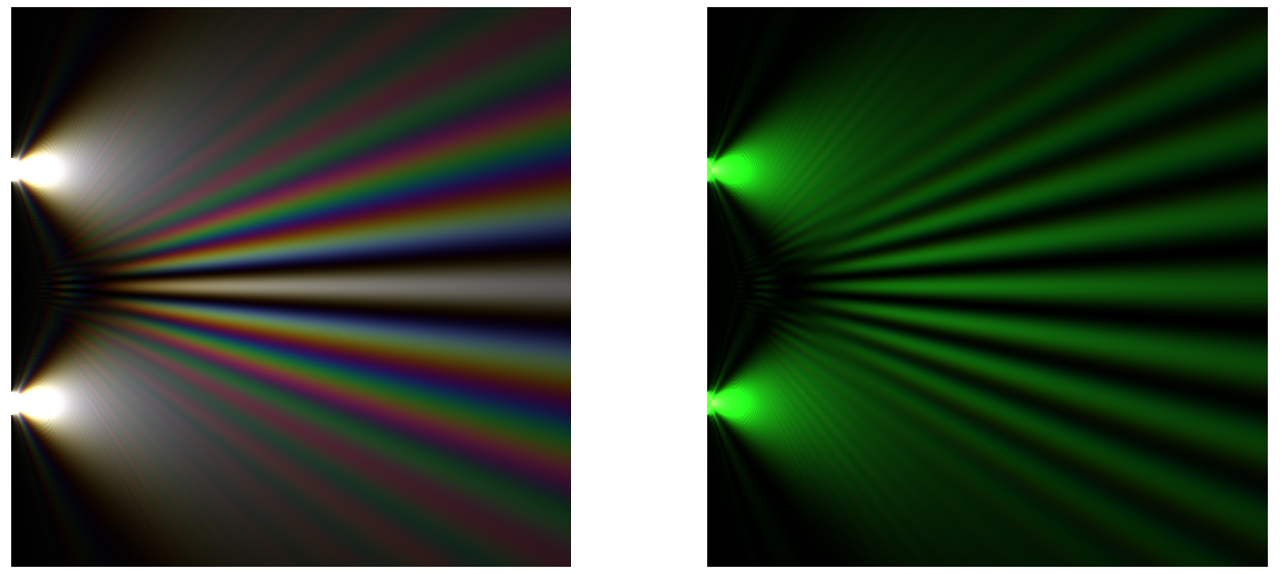 https://community.dur.ac.uk/c.s.adams/interactive_figure_coherence.html
OPTICS f2f p 146
Young’s interferometer
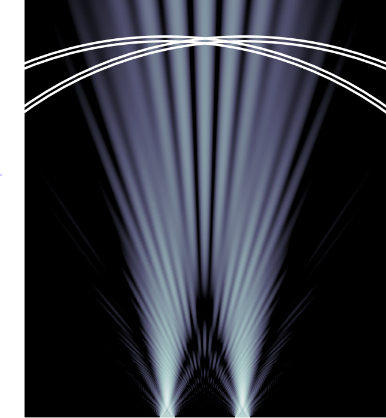 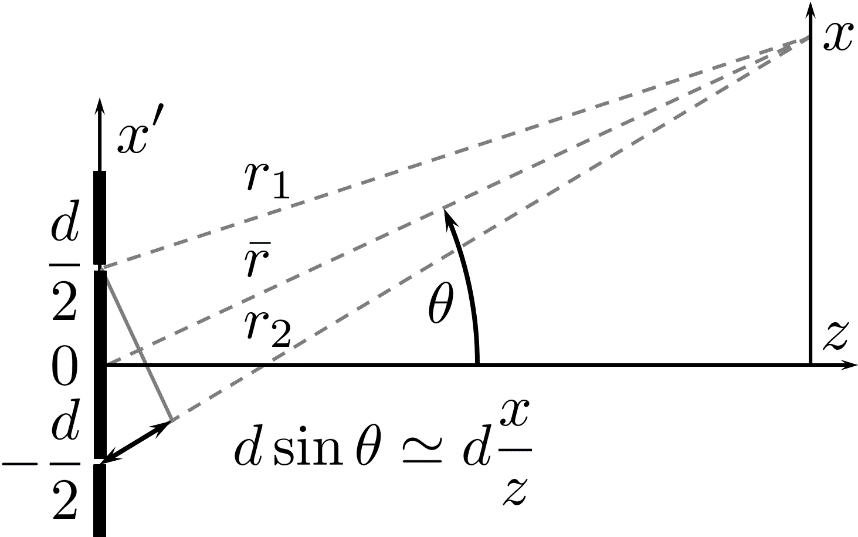 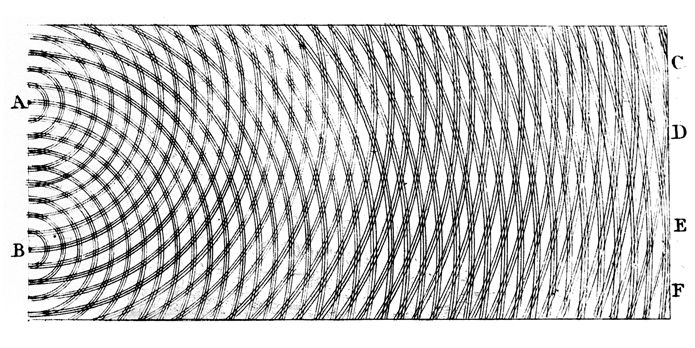 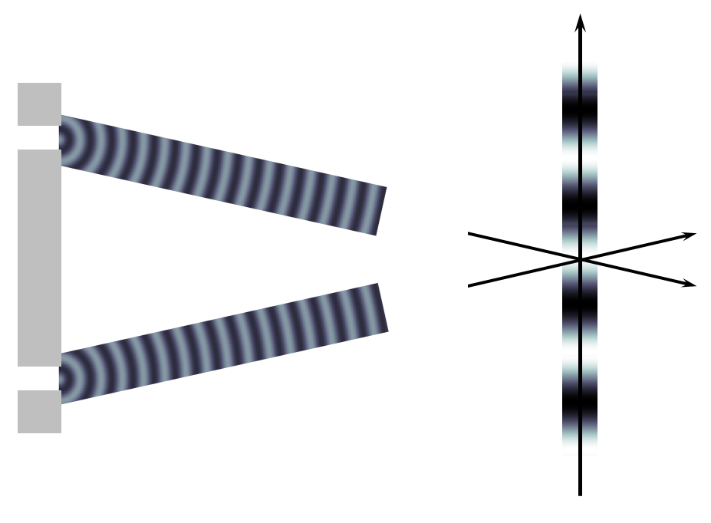 OPTICS f2f p. 37
Young’s interferometer
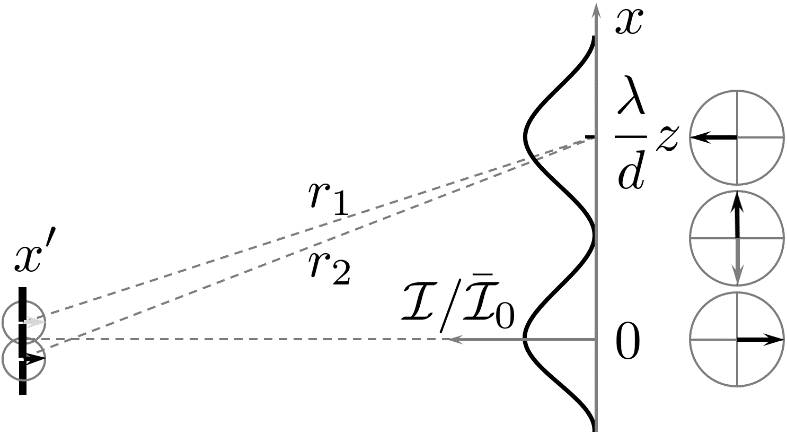 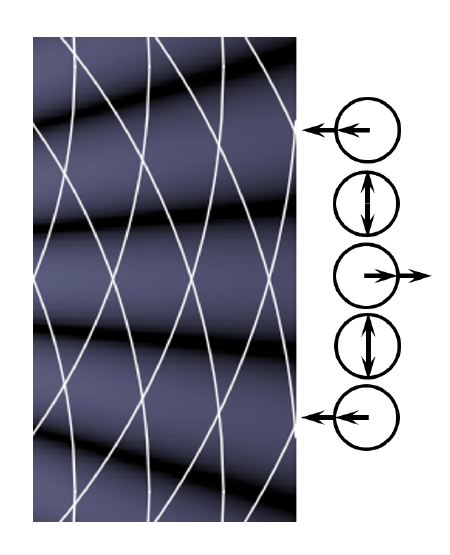 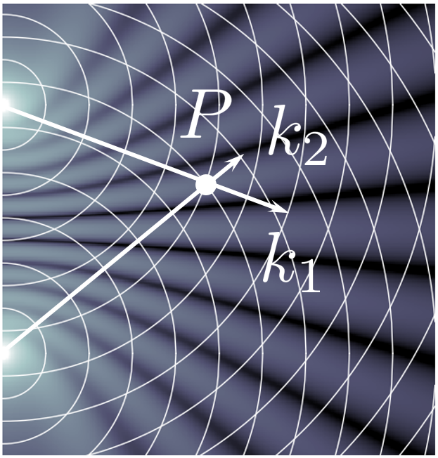 Diffraction grating
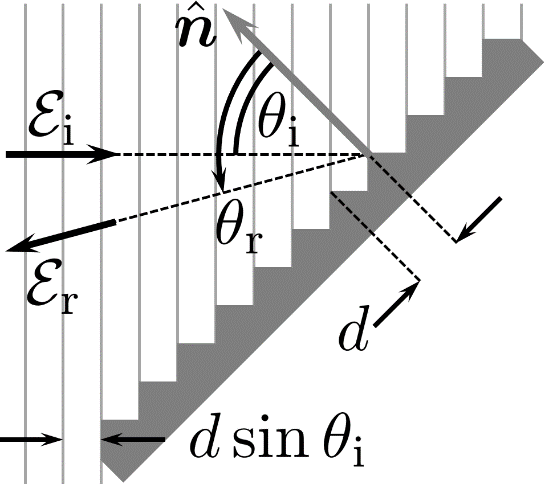 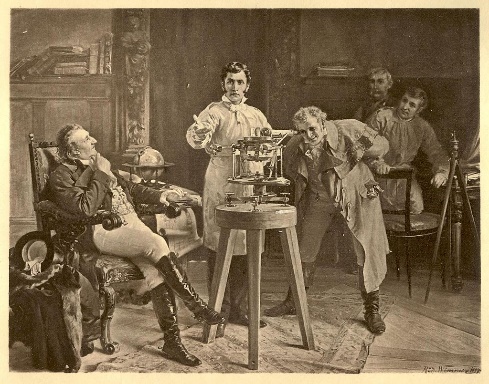 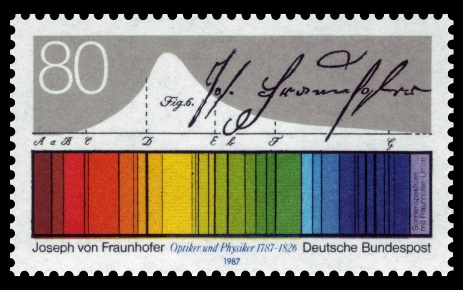 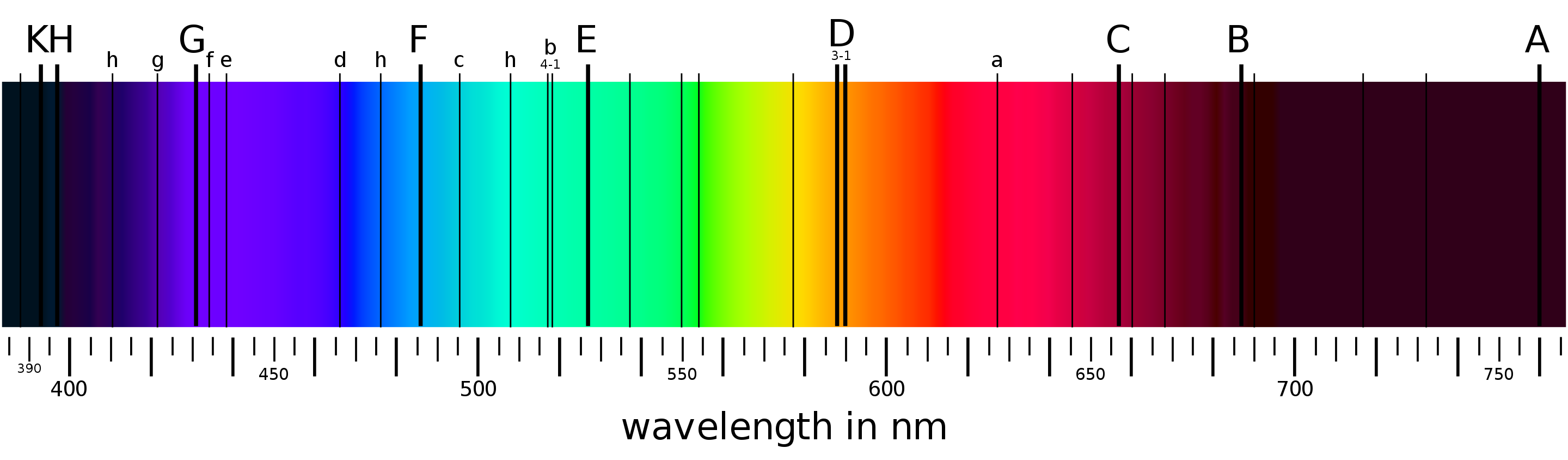 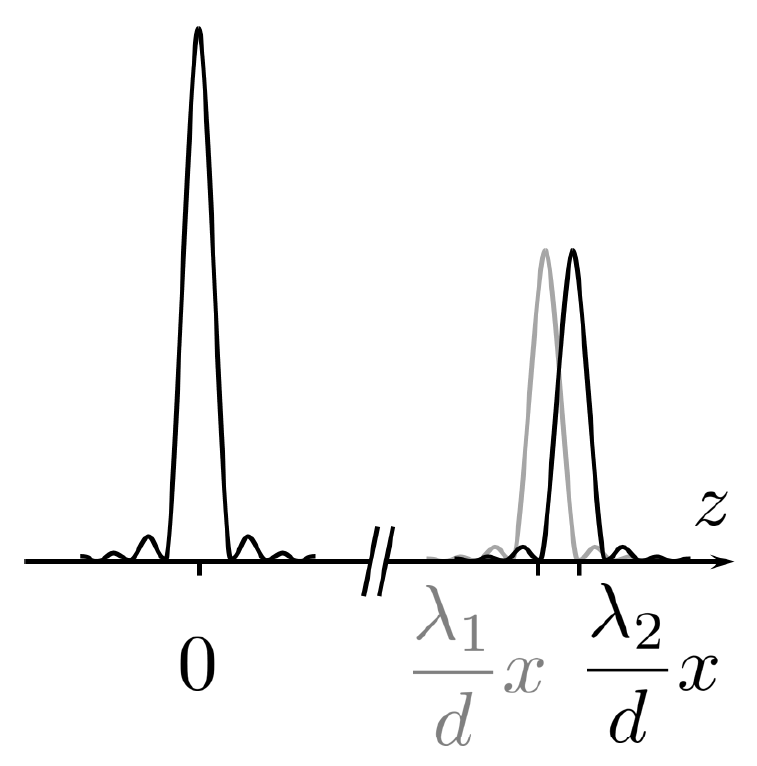 OPTICS f2f p. 44
Fabry-Perot interferometer
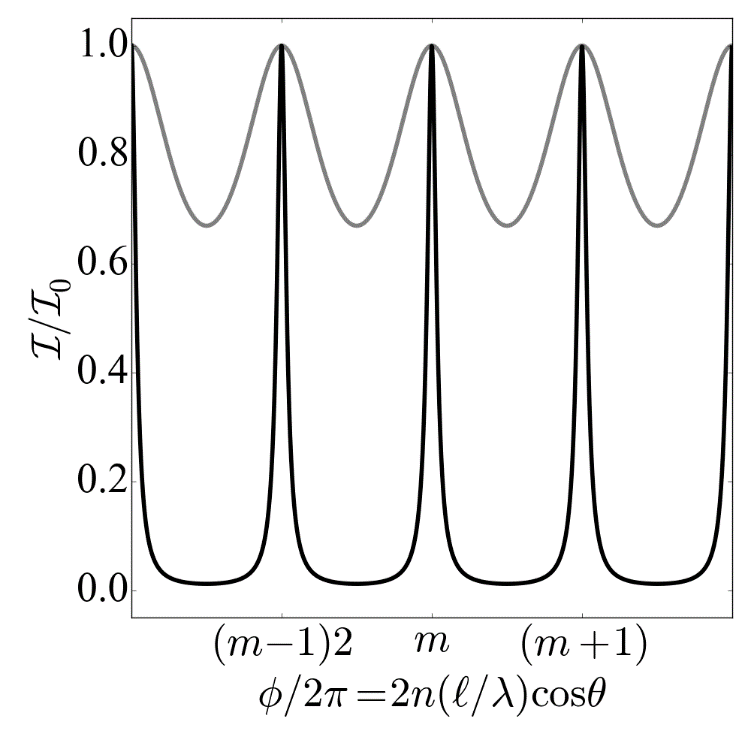 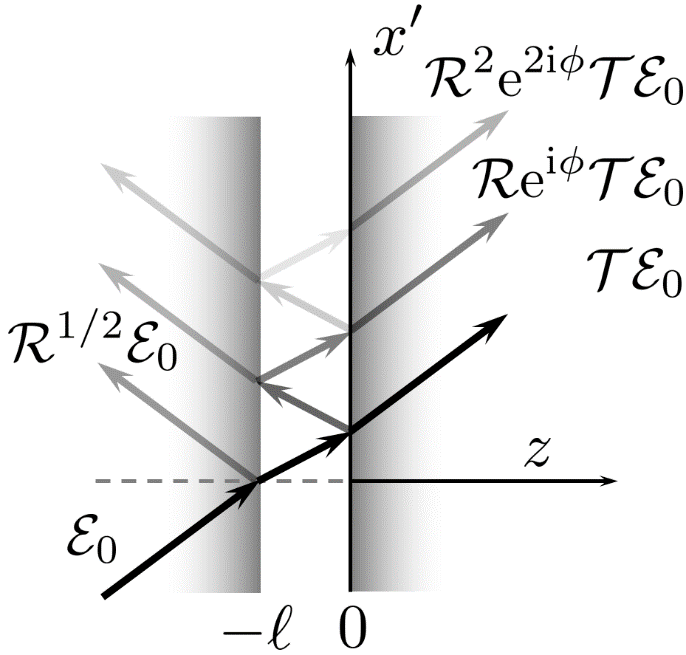 OPTICS f2f p. 46
Thin films
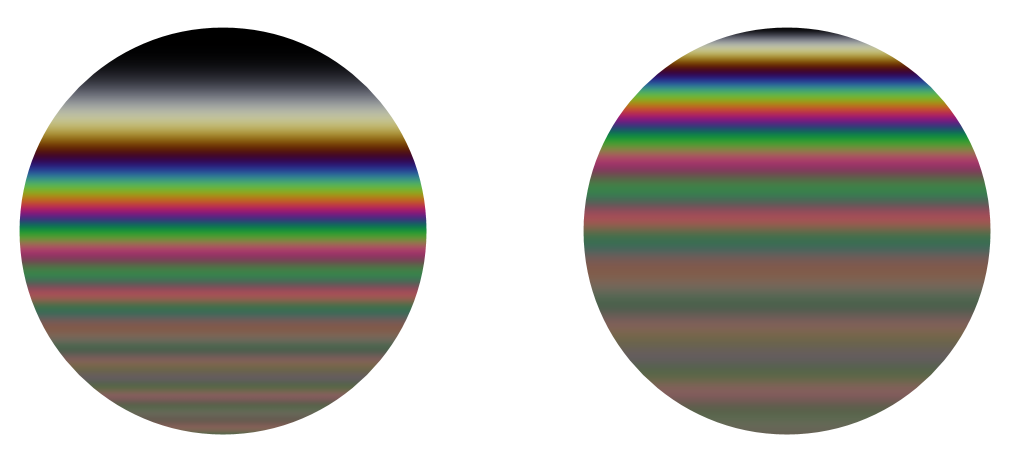 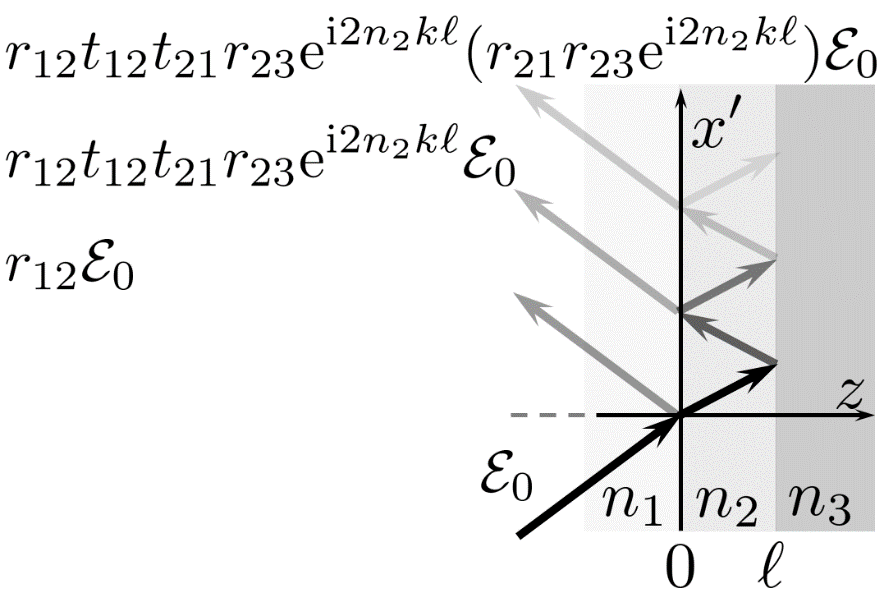 Michelson interferometer
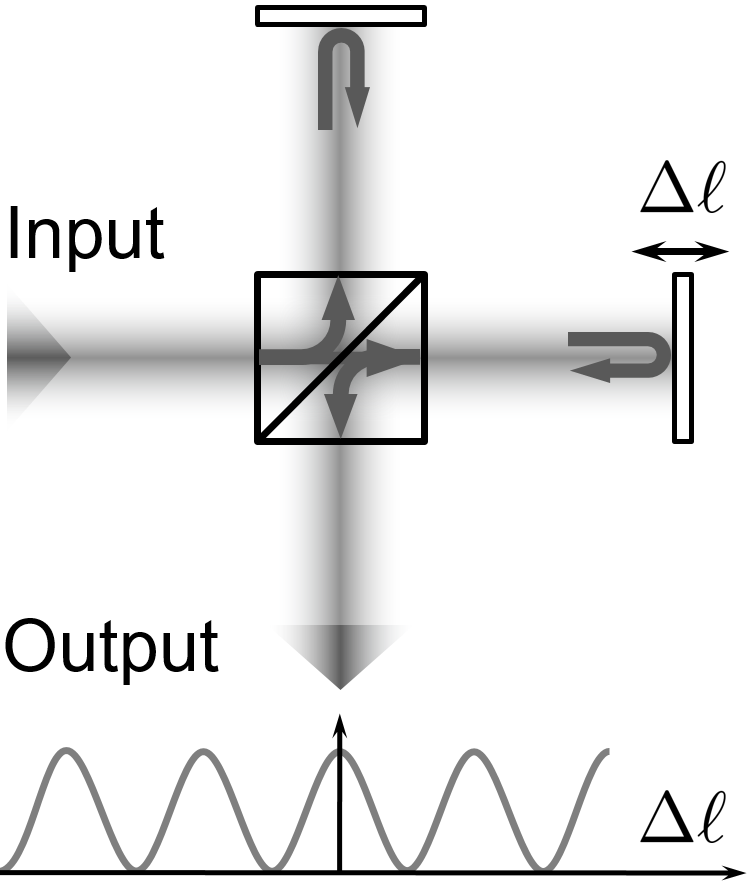 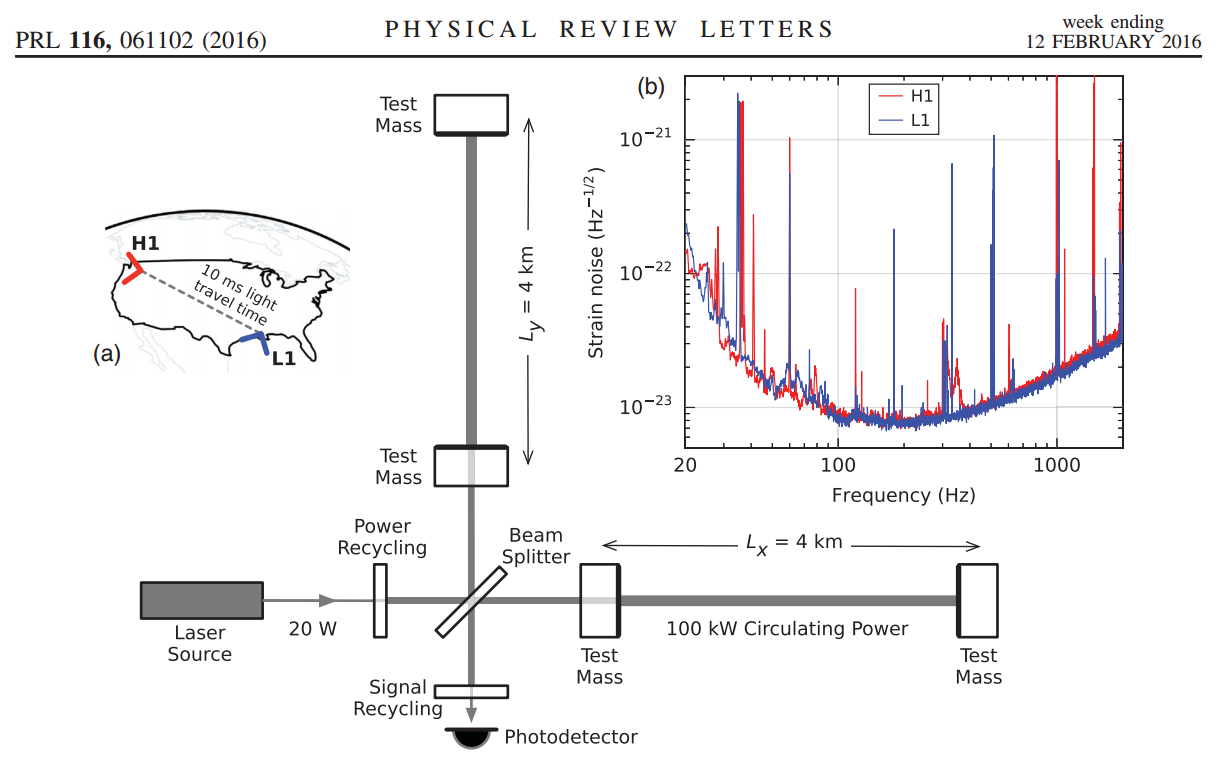 OPTICS f2f p. 48
Michelson interferometer
Rotate polarization
Input
Input
Output
Output
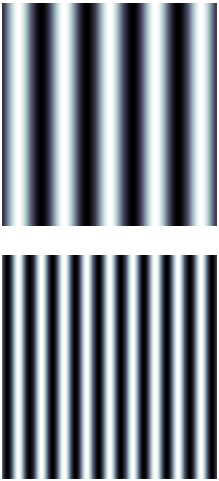 ?
Orthogonal
polarizations
Tilt fringes